Die Gruppe im Löscheinsatz5. Stufe Erprobung
Grundausbildung Kapitel 9.3.
9-3-4
9-3-5
9-3-6
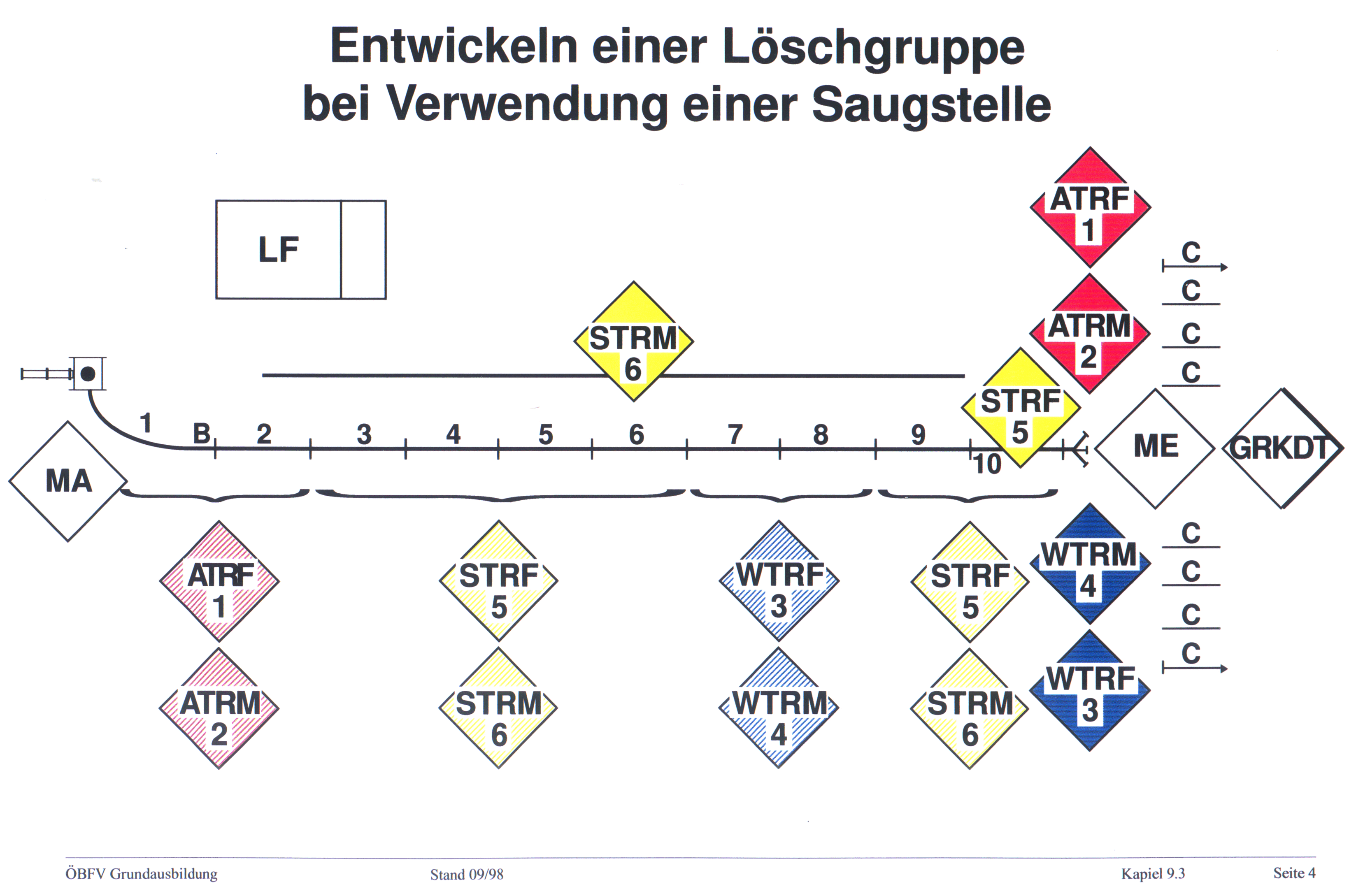 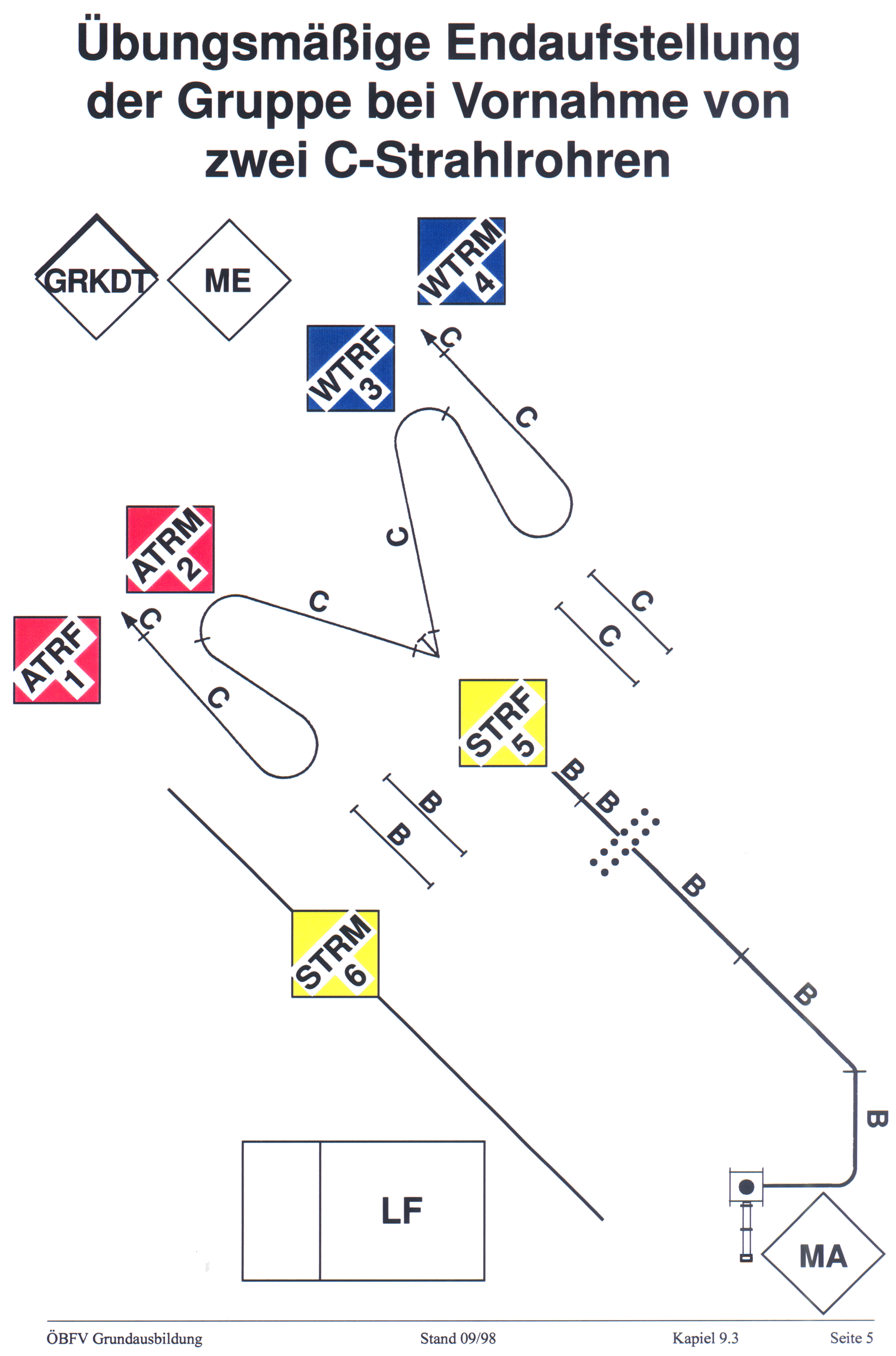 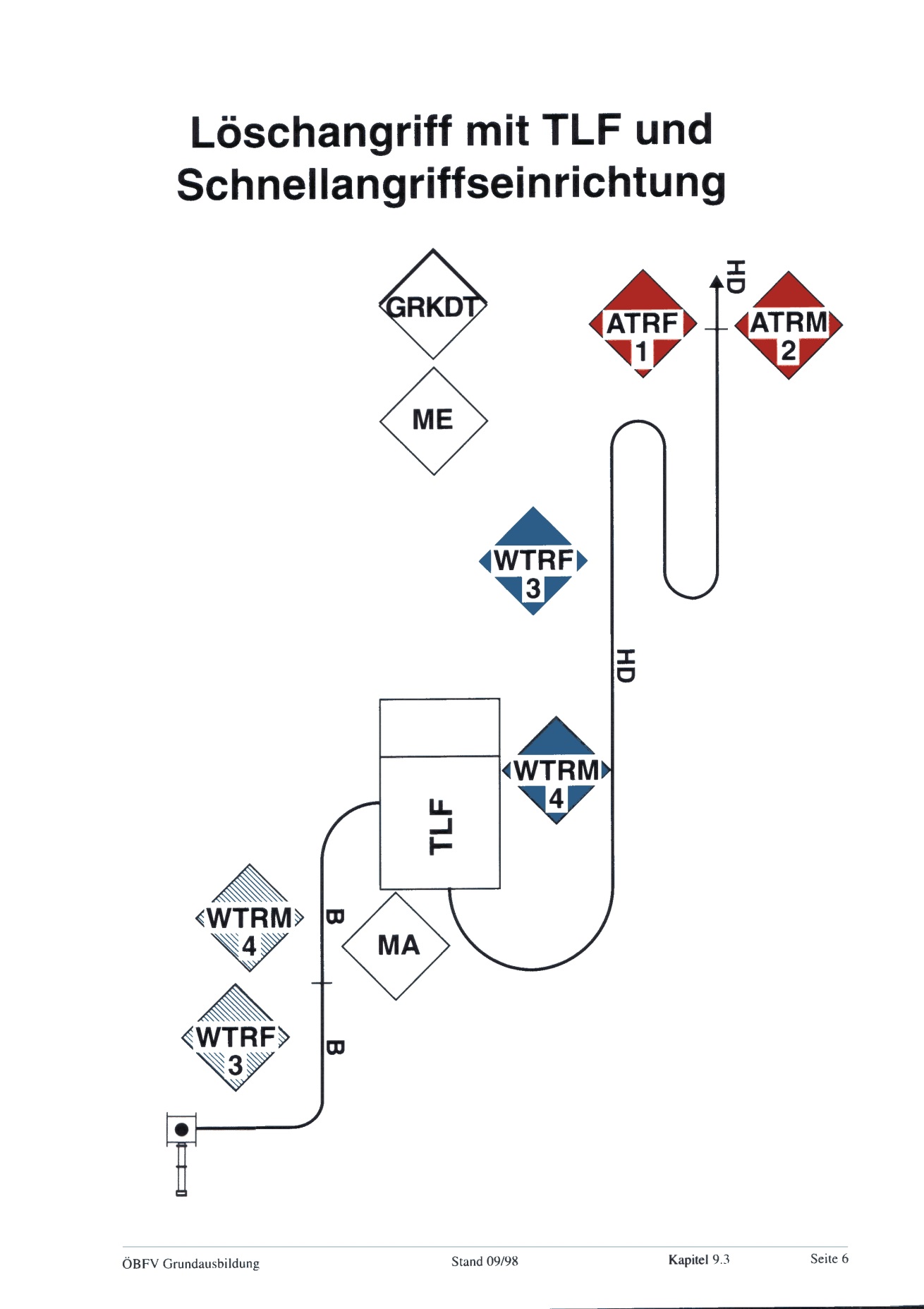